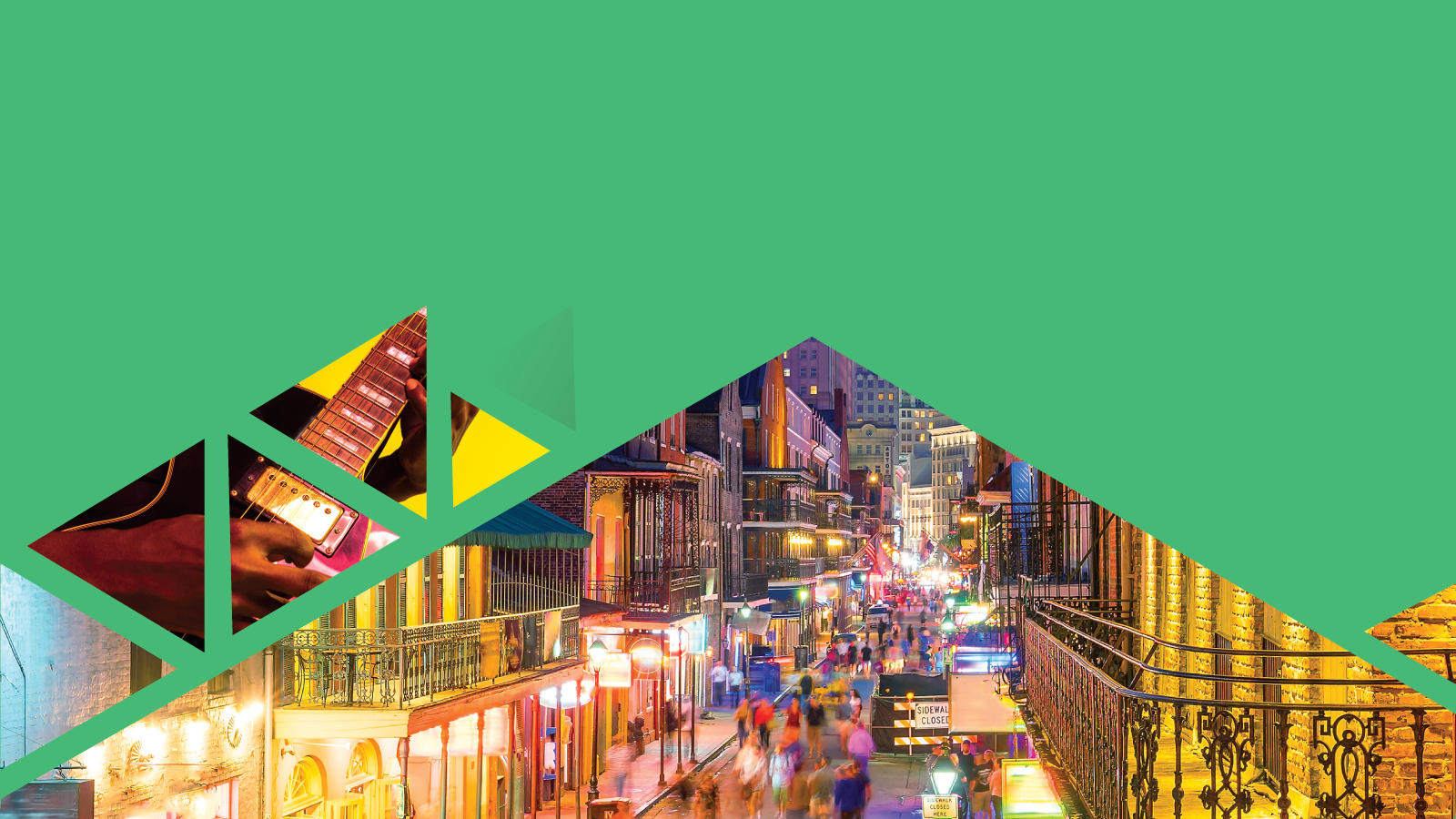 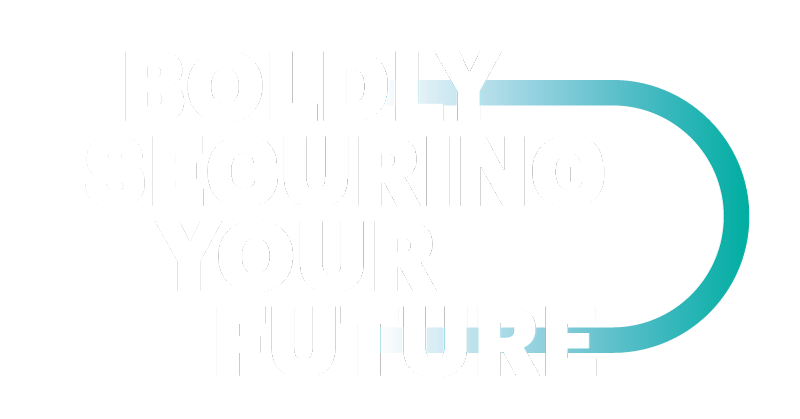 Title Slide Option #1
Theme or Title Here
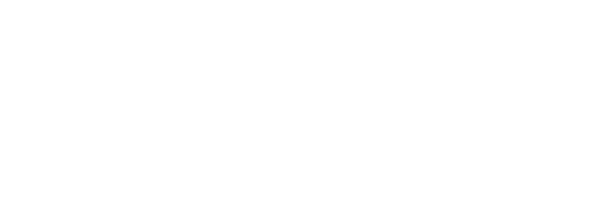 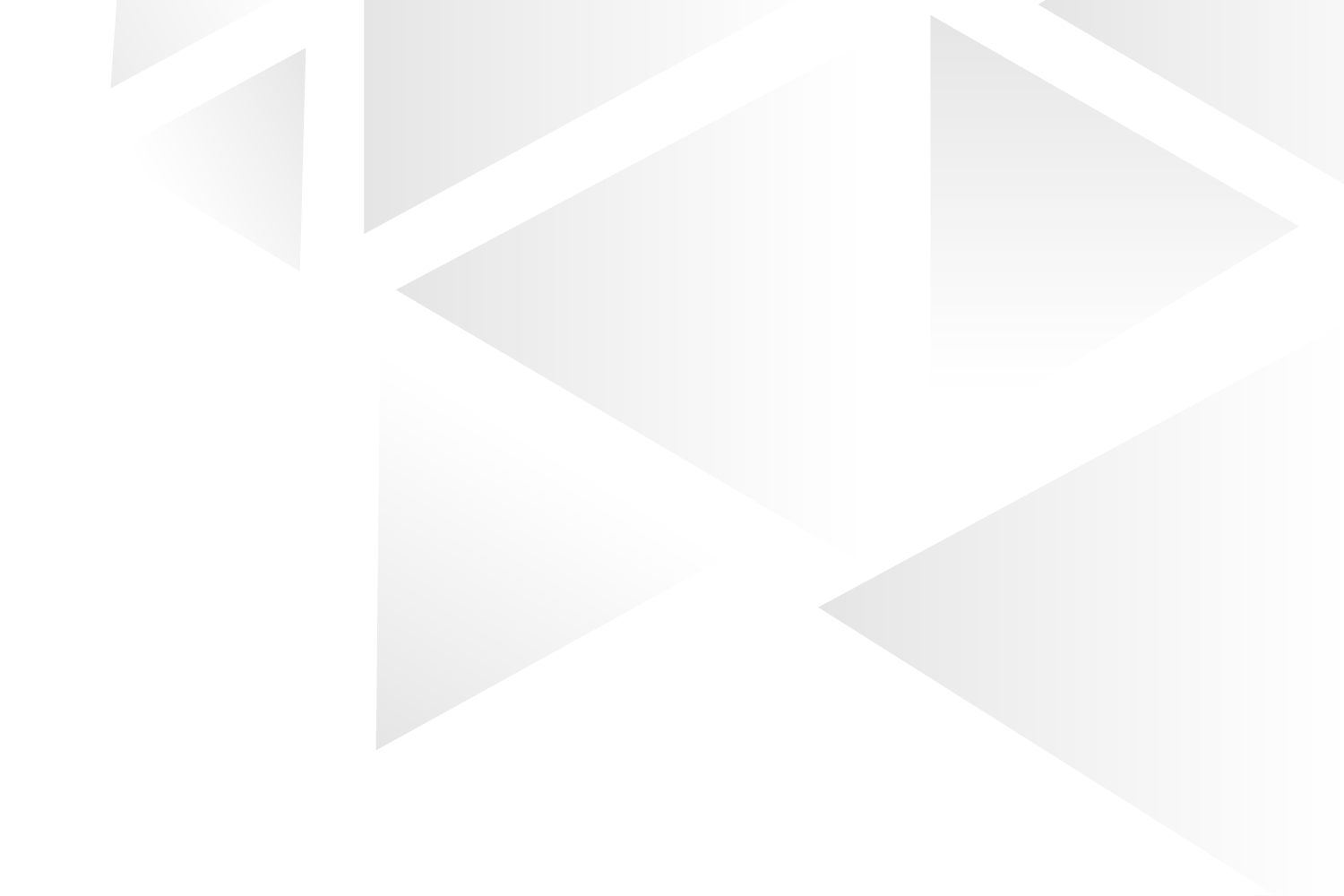 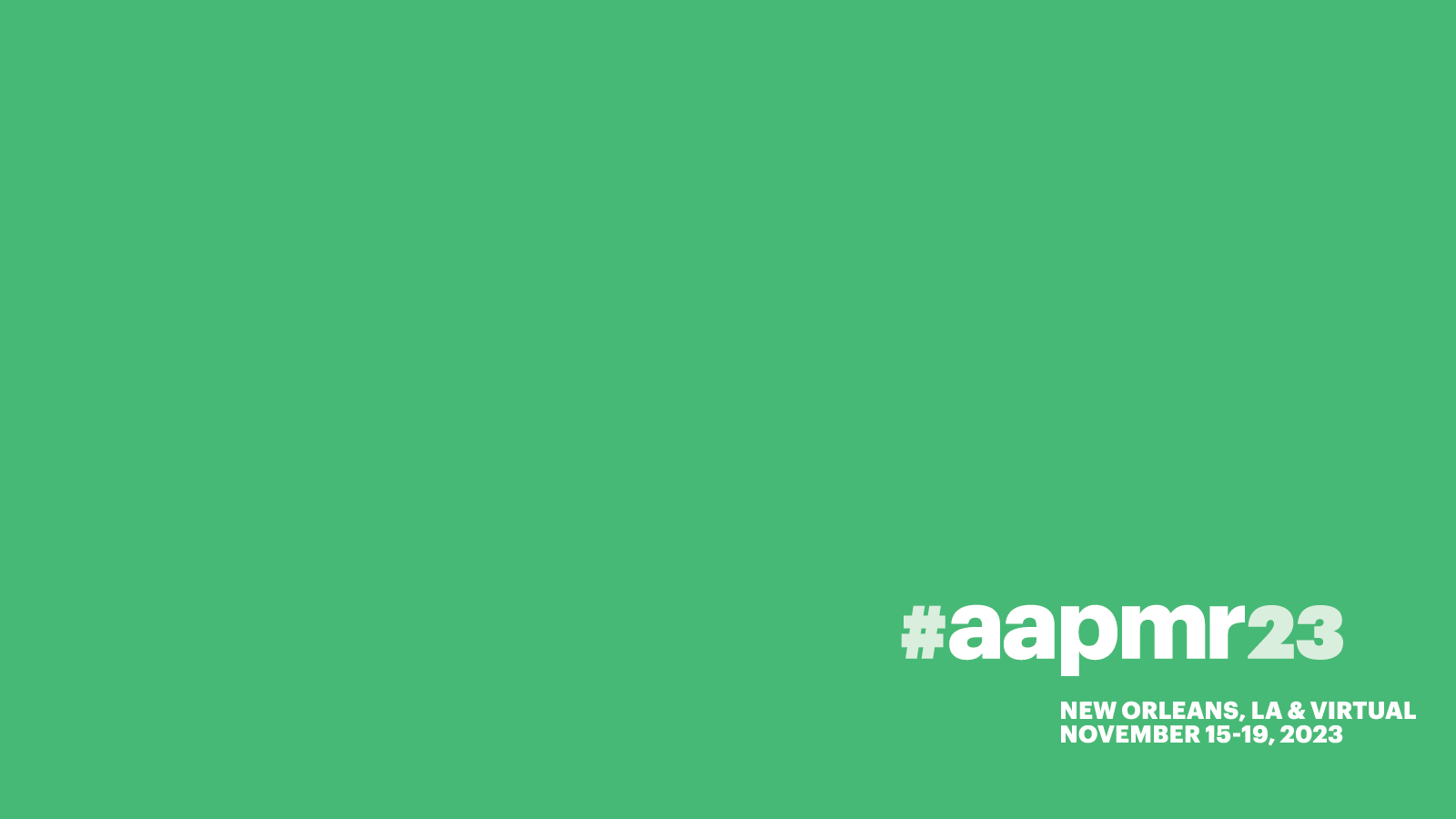 Title Slide Option #2
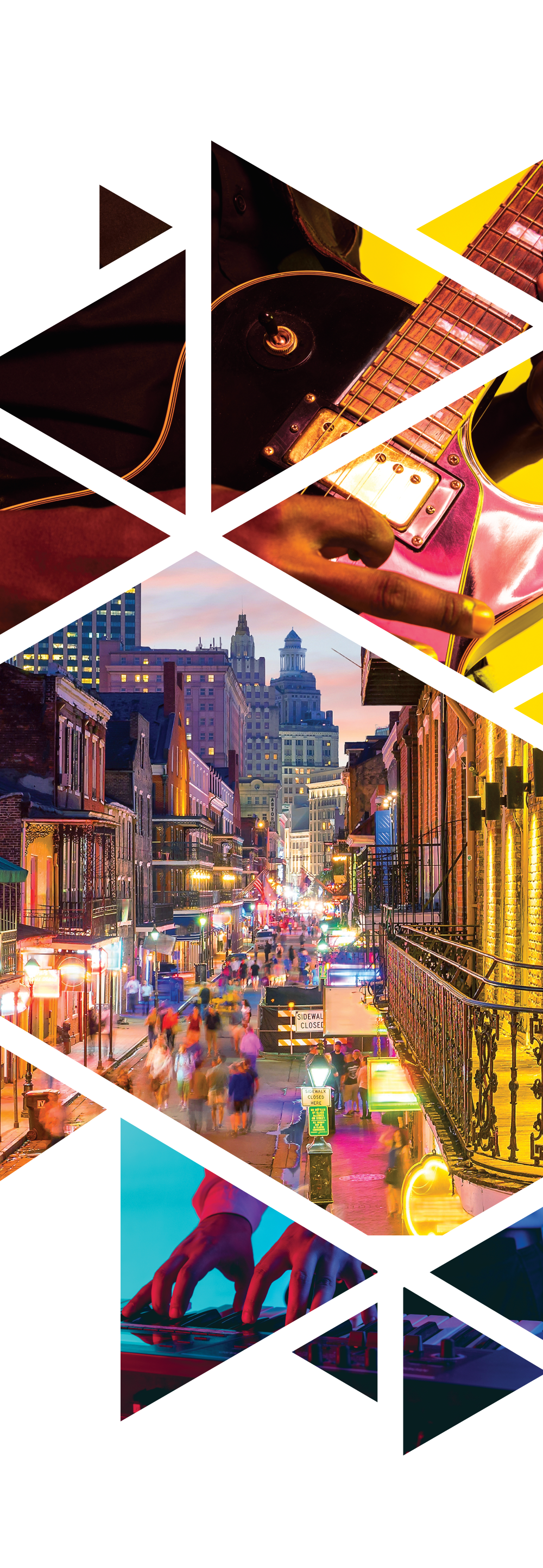 Title Slide Option #3
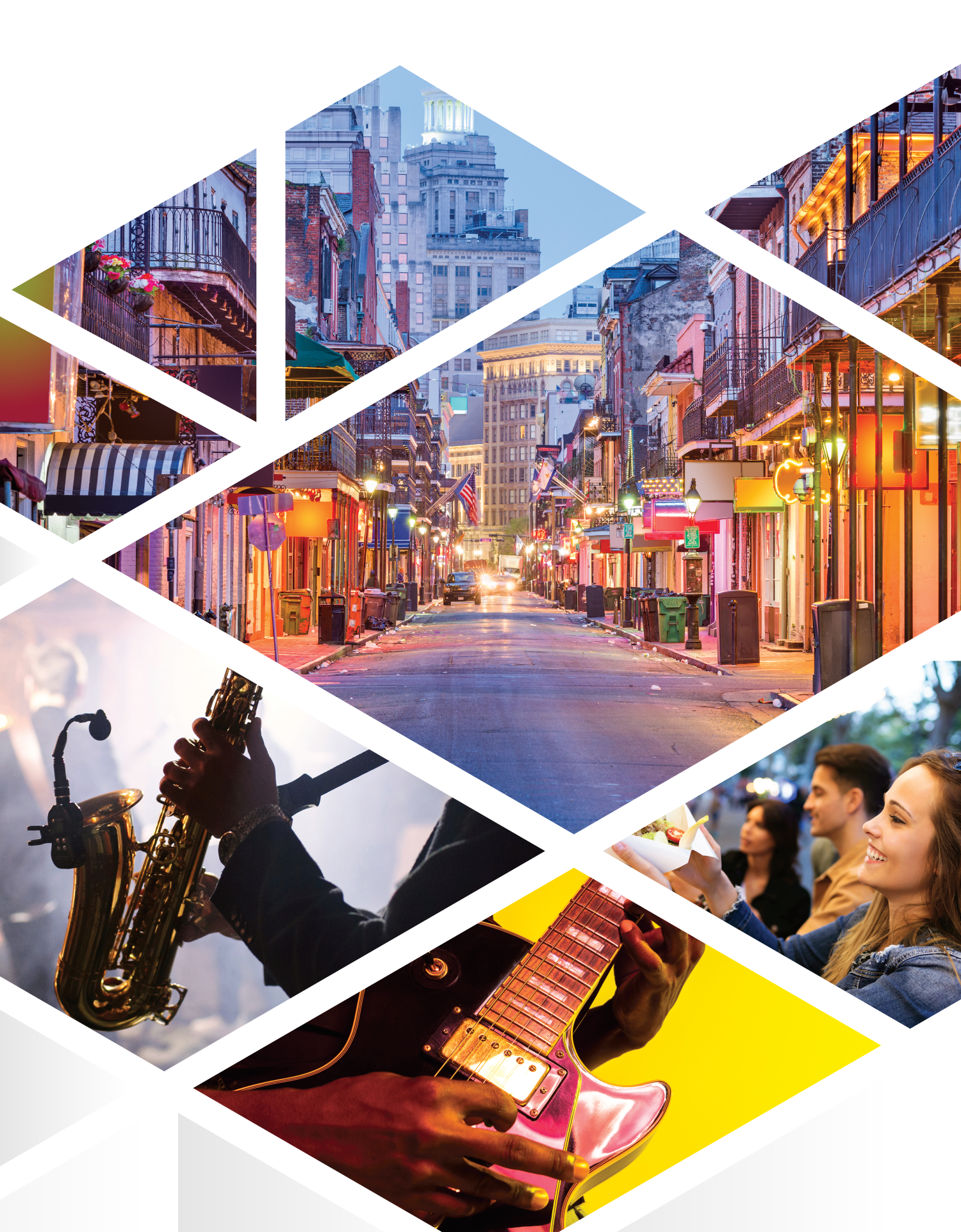 Title Slide Option #4
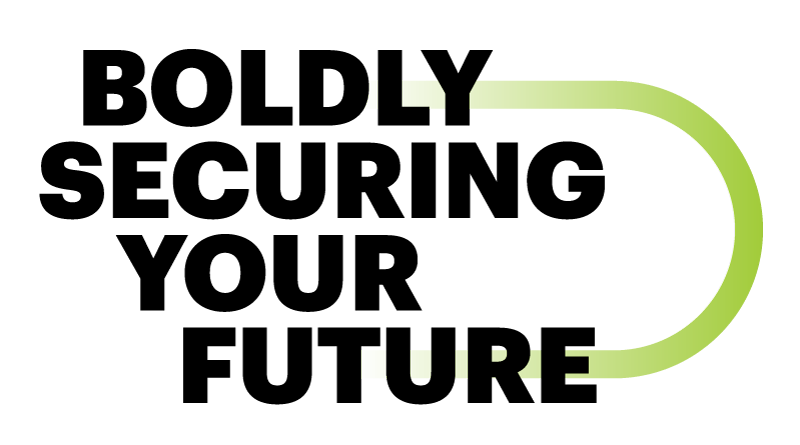